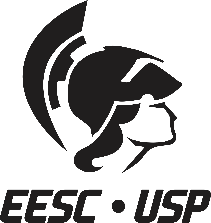 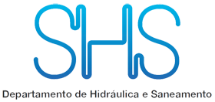 Projetos ambientais e qualidade de vida em Casa Branca
(título do projeto do grupo)



(integrantes do grupo)
14 de junho de 2017
Objetivo* …..
Diagnóstico Principais pontos fortes * …..* …..* …..
Diagnóstico Principais pontos fracos * …..* …..* …..
Propostas * …..
Propostas * …..
Implementação – fatores facilitadores e dificultadores * custo & cronograma
Implementação – fatores facilitadores e dificultadores* política
Implementação – fatores facilitadores e dificultadores * engajamento (responsabilidades)